Fireworks are a class of explosive pyrotechnic devices used for aesthetic and entertainment, and religious purposes.
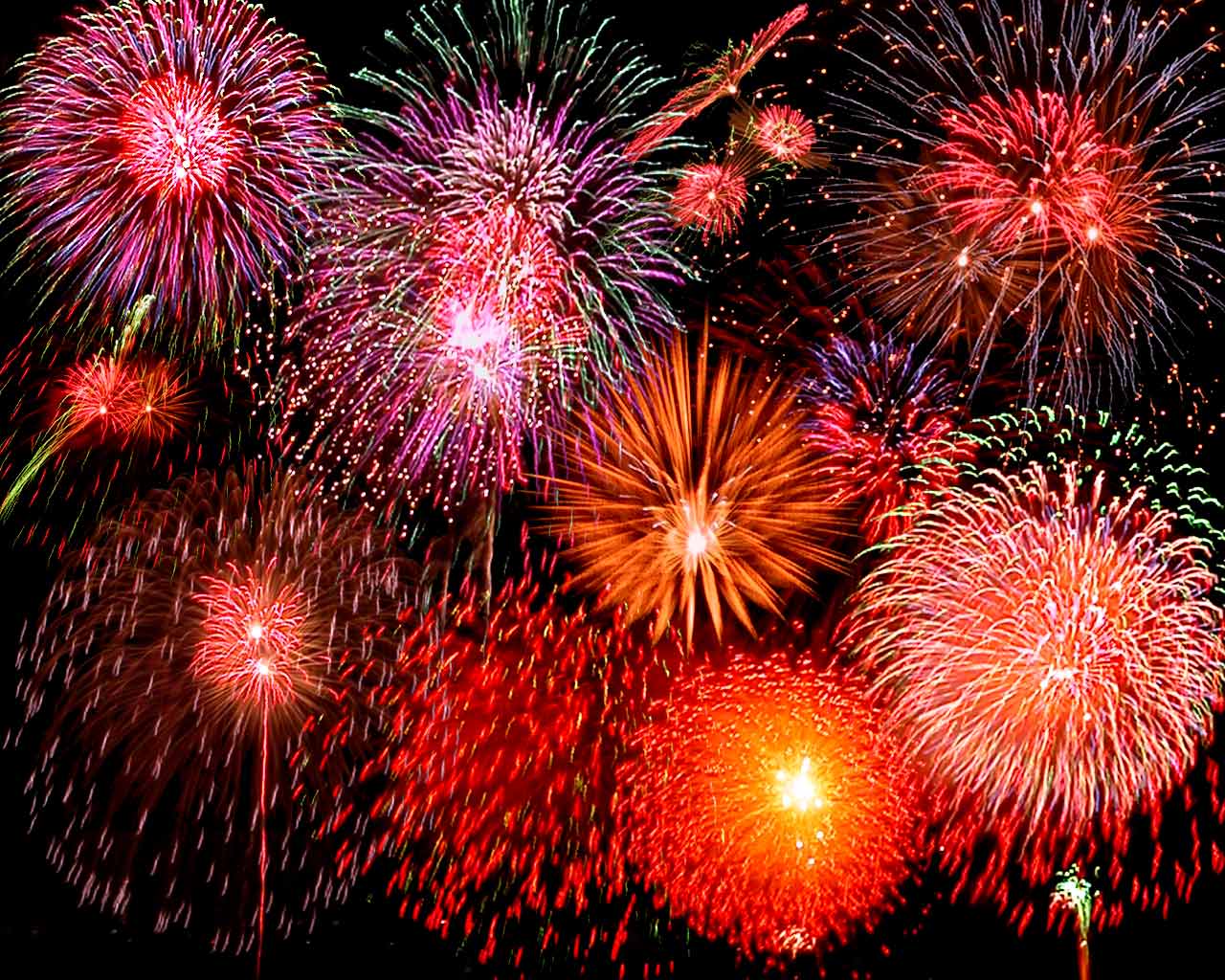 A balloon is an inflatable flexible bag filled with a gas, such as helium, oxygen, or air.
Paper streamer-the narrow paper tapes furled into rolls.
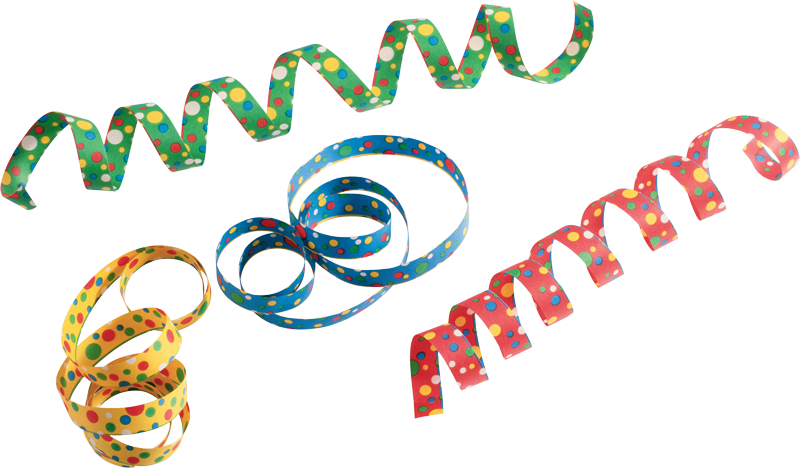 Horn-a conical or bell shaped aperture used to guide sound.
A party popper is an object commonly used at parties. It emits a loud popping noise by means of a small friction-actuated explosive charge that is emitted by pulling a string.
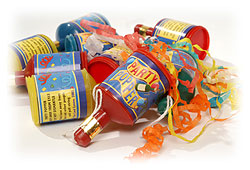 Santa Claus, also known as Saint Nicholas, Father Christmas and simply "Santa", is a figure with legendary, mythical, historical and folkloric origins who, in many western cultures, is said to bring gifts to the homes of the good children during the late evening and overnight hours of Christmas Eve, December 24.
Santa Claus' reindeer is a team of flying reindeer traditionally held to pull the sleigh of Santa Claus and help him deliver Christmas gifts.
Ded Moroz or Did Moroz (Russian: Дед Мороз, diminutive: Dedushka Moroz; Ukrainian: Дід Мороз) is a fictional character who in some Slavic cultures plays a role similar to that of Santa Claus. The literal translation of the name would be Grandfather Frost, although the name is often translated as Father Frost. Ded Moroz is said to bring presents to children, however, unlike the secretive Santa Claus, the gifts are often delivered "in person", at New Year's Eve parties and other New Year celebrations.The Snow Maiden, or Snegurochka is the New Year's character, Father Frost's granddaughter, his constant companion and the assistant.
Dressing up-putting on a carnival costume.
Fancy-dress ball-is a type of party where guests dress up in a costume.
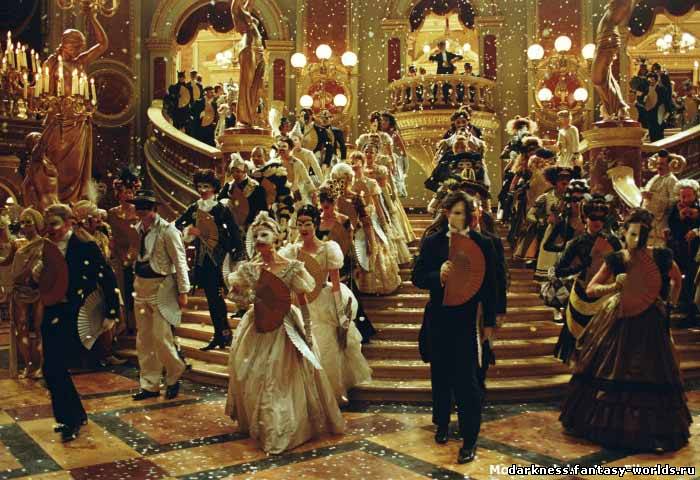 Witch- a person, now especially a woman, who professes or is supposed to practice magic, especially black magic or the black art; sorceress.
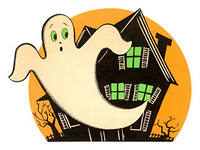 Ghost is the soul or spirit of a deceased person or animal that can appear, in visible form or other.
Jack-o'-lantern is a carved pumpkin, although originally large turnips were carved.
Stocking(for presents)-is an empty sock or sock-shaped bag that is hung on and can be  filled with small toys, candy, fruit, coins or other small gifts. Such stockings are used at Christmas.
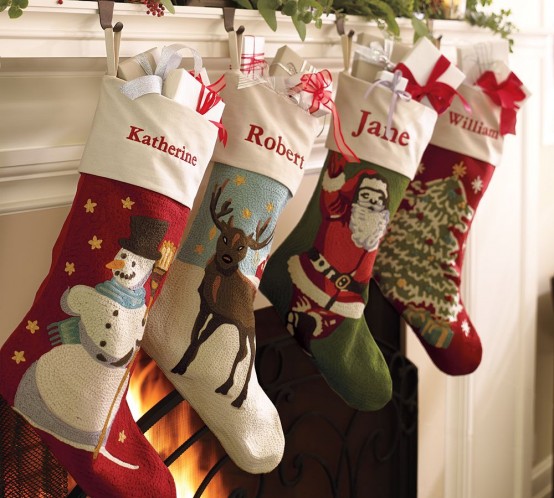